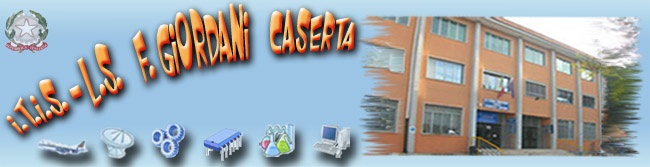 Piano dell'Offerta Formativa 
a.s. 2016/2017
 
“La professionalità e le competenze.”
1
INDICE
Pag. 3: Funzioni strumentali
Pag. 5: Collaboratori del Dirigente Scolastico
Pag. 7: Presidenza, vicepresidenza, Ufficio alunni, Ufficio tecnico.
Pag. 8: Commissione formazione classi
Pag. 10: Commissione formulazione orario scolastico
Pag. 11: Commissione elettorale
Pag. 12: Commissione Sostegno "Organo di garanzia«
Pag. 14: Commissione "Sicurezza sui luoghi di lavoro (D.L.gs 81/2008)
Pag. 16: "Informatizzazione degli scrutini e degli archivi alunni’’
Pag. 17: Laboratori e responsabile palestra.
Pag. 19: Gruppo di Miglioramento.
Pag. 20: Commissione Viaggi.
Pag. 22: Coordinamento Dipartimenti.
Pag. 23: Commissione Invalsi. 
Pag. 25: Referente Orientamento, Cambridge, Erasmus, ITS, IDEI, Laboratorio Musicale, Laboratorio Teatrale – Biblioteca, CLIL.
Pag. 27: SCUOLA VIVA
Pag. 29 :Progetti
2
Funzioni strumentali
3
Funzioni strumentali




Prof.ssa Mele G. Area1:gestione e coordinamento POF e                                                 PTOF.
Prof.ssa Di Foggia. Area 2:sostegno ai docenti e Dipartimenti. 
Prof.ssa Gallicola O. Area 3:sostegno agli alunni biennio e referente commissione INVALSI.  
Prof. Moniello C. Area 3:sostegno agli alunni triennio.
Prof. Di Giacomo A. Area4:Alternanza Scuola Lavoro.
Prof.Ssa D’Angelo M. Area4:Alternanza Scuola Lavoro.
Prof. Ranucci E. Area 5: Sito web.
4
Collaboratori del Dirigente Scolastico
5
VICEPRESIDE
Prof.ssa Pannitti Rosalia.

2°Collaboratore
Prof. Renna Erminio.
Plesso Biennio: prof.ssa Puoti Elena e prof. Borrata Cristofaro.
Plesso Triennio: Prof.ssa Sacco Giovannina e prof. Perrone P. (Mat.).
6
Presidenza: dott.ssa  antonella serpicovicepresidenza: prof.ssa rosalia pannittiUfficio alunni Ufficiotecnico: prof. giovanni valentino
Palazzina Bianca
7
Commissione formazione classi
8
Referente Prof.ssa Pannitti Rosalia

Prof.ssa Puoti Elena

Prof. Pecoraro Francesco
9
Commissione formulazione orario scolastico
Referente Prof. Valentino Giovanni

Prof. PROSPERI R.

Prof. OCARINO F.
10
Commissione elettorale
Referente: D.S. 
Prof. DI PARI.
Prof. POTENZA.
11
Commissione Sostegno Organo di garanzia
12
Referente: D.S.
Prof. Potenza V.
Prof.ssa Marzano C.
13
Commissione "Sicurezza sui luoghi di lavoro (D.L.gs 81/2008)
14
Prof. Sebastianelli                                              
Prof. Ocarino F.                                   
Prof. Valentino G.                                   
Prof. Perrone V.
15
"Informatizzazione degli scrutini e degli archivi alunni" 

Prof. Pecoraro F.
16
Sub consegnatari laboratori, coordinatore gruppo sportivo e responsabile palestraGruppo H-BES-DSA
17
Lab. Elettronica: Prof. Sebastianelli.
Lab. Inform.-Matem.-Sistemi: Prof.Rannucci.
Lab. Fis. E Lab.Sc.: Prof. Ciaramella.
Lab. Chimica: Prof. Perrone V..
Lab. Meccanica: Prof. Borrata
Gruppo H-BES-DSA: Prof.ssa GENTILE G.-prof. D’AGOSTINO F..
18
Gruppo di Miglioramento
Referente: D.S.
Prof.ssa Pannitti
Collaboratori della Presidenza
Funzioni strumentali
Referenti dipartimenti
19
Commissione Viaggi
20
Referente: prof.Carbone V.prof.ssa Sacco G.prof.ssa Sciano M.prof.ssa Masiello S.
21
coordinamento dipartimentiArea1 umanistica: prof.ssa Pontillo T. Area2 scientifica: prof.ssa Raucci a.Area3 tecnica: prof.ssa Marchitto M.
22
COMMISSIONE INVALSI
23
Prof. Bollecchino B.Prof.ssa Gallicola O.Prof.ssa Puoti E.Prof. Portento F.Prof. Pecoraro F.Prof. Ciaramella P.
24
REFERENTI
25
Referente Orientamento: Prof. Albanese. N. Referente Cambridge: prof.ssa bergantino.  Referente Erasmus: prof.ssa Lucibello. Referente ITS: prof. sparano. Referente IDEI: prof. simone. Referente Laboratorio Musicale: prof. vilardo.Referente Laboratorio Teatrale – Biblioteca: prof.ssa cuccaro.Referente CLIL: prof.ssa Raucci A.
26
SCUOLA VIVA
27
moduli
SCUOLA IN…VOLO(modulo per l’utilizzo dei Droni)
ENGLISHLAB
INFORMALAB
CRE@LETUEAPP
PILLOLE DI CHIMICA
ORIENT@LAVORO
IL GIOCO DEGLI SCACCHI
OCCHIO ALLA REDAZIONE
28
progetti
29
progetti
30